УРОК № 007
Модальные глаголы
WWW.ALFASCHOOL.ORG
TEL +79067375098
Школа итальянского языка в Москве
VERBI MODALI [МОДАЛЬНЫЕ ГЛАГОЛЫ]
WWW.ALFASCHOOL.ORG
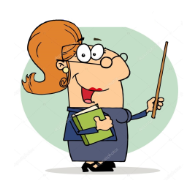 МОДАЛЬНЫЕ ГЛАГОЛЫ ИТАЛЬЯНСКОГО ЯЗЫКА - ЭТО VOLERE, DOVERE, POTERE, SAPERE.
ОНИ ВСЕ ОТНОСЯТСЯ КО 2-ОМУ ТИПУ СПРЯЖЕНИЯ НА (-ERE) И ВСЕ НЕПРАВИЛЬНЫЕ.
МОДАЛЬНЫЕ ГЛАГОЛЫ ИСПОЛЬЗУЮТСЯ АНАЛОГИЧНО В РУССКОМ И ИТАЛЬЯНСКОМ ЯЗЫКАХ
VOLERE [ХОТЕТЬ]
IO VOGLIO [Я ХОЧУ]                   	     NOI VOGLIAMO [МЫ ХОТИМ]
TU VUOI [ТЫ ХОЧЕШЬ]                            VOI VOLETE [ВЫ ХОТИТЕ]
LUI/LEI VUOLE [ОН/ОНА ХОЧЕТ]           LORO VOGLIONO [ОНИ ХОТЯТ]
ВНИМАНИЕ! 
В ИТАЛЬЯНСКОМ ЯЗЫКЕ ФОРМЫ ГЛАГОЛА VOLERE В НАСТОЯЩЕМ ВРЕМЕНИ В 1Л. ЕД. И МН. Ч.: “IO VOGLIO” И “NOI VOGLIAMO” РЕДКО УПОТРЕБЛЯЮТСЯ, ПОТОМУ ЧТО ЗВУЧАТ НЕВЕЖЛИВО. ЛУЧШЕ ЗАМЕНИТЬ ИХ ВЕЖЛИВОЙ ФОРМОЙ УСЛОВНОГО НАКЛОНЕНИЯ: IO VORREI, NOI VORREMMO
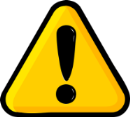 POTERE [МОЧЬ]
IO POSSO [Я МОГУ]                   	      NOI POSSIAMO [МЫ МОЖЕМ]
TU PUOI   [ТЫ МОЖЕШЬ]                     VOI POTETE [ВЫ МОЖЕТЕ]
LUI/LEI PUO’ [ОН/ОНА МОЖЕТ]           LORO POSSONO [ОНИ МОГУТ]
Школа итальянского языка в Москве
DOVERE [ДОЛЖЕНСТВОВАТЬ]
IO DEVO [Я ДОЛЖЕН]                   	       NOI DOBBIAMO [МЫ ДОЛЖНЫ]
TU DEVI [ТЫ ДОЛЖЕН]                         VOI DOVETE  [ВЫ ДОЛЖНЫ]
LUI/LEI DEVE [ОН/ОНА ДОЛЖЕН]        LORO DEVONO [ОНИ ДОЛЖНЫ]
SAPERE [УМЕТЬ]
IO SO [Я УМЕЮ]                   	   NOI SAPPIAMO [МЫ УМЕЕМ]
TU SAI [ТЫ УМЕЕШЬ]                        VOI SAPETE [ВЫ УМЕЕТЕ]
LUI/LEI SA [ОН/ОНА УМЕЕТ]           LORO SANNO [ОНИ УМЕЮТ]
ГЛАГОЛ SAPERE В РУССКОМ ЯЗЫКЕ ПЕРЕВОДИТСЯ ТАКЖЕ  КАК ”ЗНАТЬ”, НО В ЭТОМ ЗНАЧЕНИИ ОН НЕ НЕСЕТ В СЕБЕ ФУНКЦИИ МОДАЛЬНОГО ГЛАГОЛА
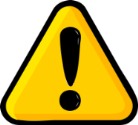 Школа итальянского языка в Москве
МОДАЛЬНЫЕ ГЛАГОЛЫ В ИТАЛЬЯНСКОМ ЯЗЫКЕ ОТЛИЧАЮТСЯ ОТ ДРУГИХ ГЛАГОЛОВ, КАК НАПРИМЕР (ANDARE - ИДТИ) ТЕМ, ЧТО СОЧЕТАЮТСЯ С ДРУГИМИ ГЛАГОЛАМИ В ИНФИНИТИВНОЙ ФОРМЕ. ПРИ ЭТОМ, НИКАКОЙ ПРЕДЛОГ ДЛЯ ОБРАЗОВАНИЯ ГЛАГОЛЬНОГО УПРАВЛЕНИЯ НЕ ТРЕБУЕТСЯ

НАПРИМЕР: Noi andiamo a lavorare [ANDARE – ЭТО НЕ МОДАЛЬНЫЙ ГЛАГОЛ, ПОТОМУ ЧТО ЕСТЬ ПРЕДЛОГ “A”]
НАПРИМЕР: Noi vogliamo cucinare  [VOLERE – ЭТО МОДАЛЬНЫЙ ГЛАГОЛ, ПОТОМУ ЧТО НЕТ ПРЕДЛОГА]
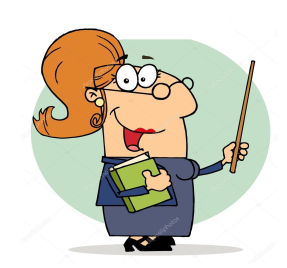 FORMULA:	 
ПОДЛЕЖАЩЕЕ + МОДАЛЬ. ГЛАГОЛ + ИНФИНИТИВ ГЛАГ.
Lo studente              vuole               	cucinare
[Студент               хочет     	готовить]
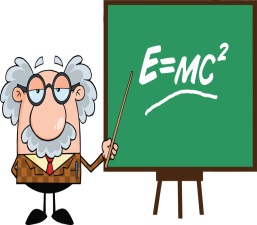 МОДАЛЬНЫЕ ГЛАГОЛЫ ОЧЕНЬ УДОБНЫ, ПОТОМУ ЧТО, ЗНАЯ ИХ СПРЯЖЕНИЕ, МЫ МОЖЕМ ЯСНО И ПРОСТО ВЫРАЖАТЬ НАШИ ЭЛЕМЕНТАРНЫЕ ПОТРЕБНОСТИ ИЛИ ЗАДАВАТЬ ПРОСТЫЕ ВОПРОСЫ, НЕ СТРОЯ ПРИ ЭТОМ СЛИШКОМ СЛОЖНЫЕ ФРАЗЫ.  ДОСТАТОЧНО ДОБАВИТЬ ИНФИНИТИВ ГЛАГОЛА, ЧТОБЫ ПОЛУЧИТЬ ГОТОВУЮ ФРАЗУ

ВЫРАЖЕНИЕ ПОТРЕБНОСТИ: НАПРИМЕР:  Vorrei mangiare 
ВЫРАЖЕНИЕ НЕОБХОДИМОСТИ’:  Devo andare perche’ devo studiare
ПОСТАНОВКА ВОПРОСА: НАПРИМЕР:  Posso fumare?
ВЫРАЖЕНИЕ ОТНОШЕНИЯ/СПОСОБНОСТИ: НАПРИМЕР:  Io so cucinare
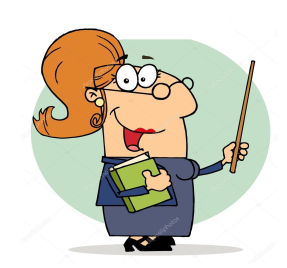 ARRIVEDERCI ALLA
PROSSIMA LEZIONE